Figure 4.  ‘Pinwheel’ model of orientation columns in the macaque monkey. Arrows indicate theoretical electrode tracks. ...
Cereb Cortex, Volume 12, Issue 10, October 2002, Pages 1005–1015, https://doi.org/10.1093/cercor/12.10.1005
The content of this slide may be subject to copyright: please see the slide notes for details.
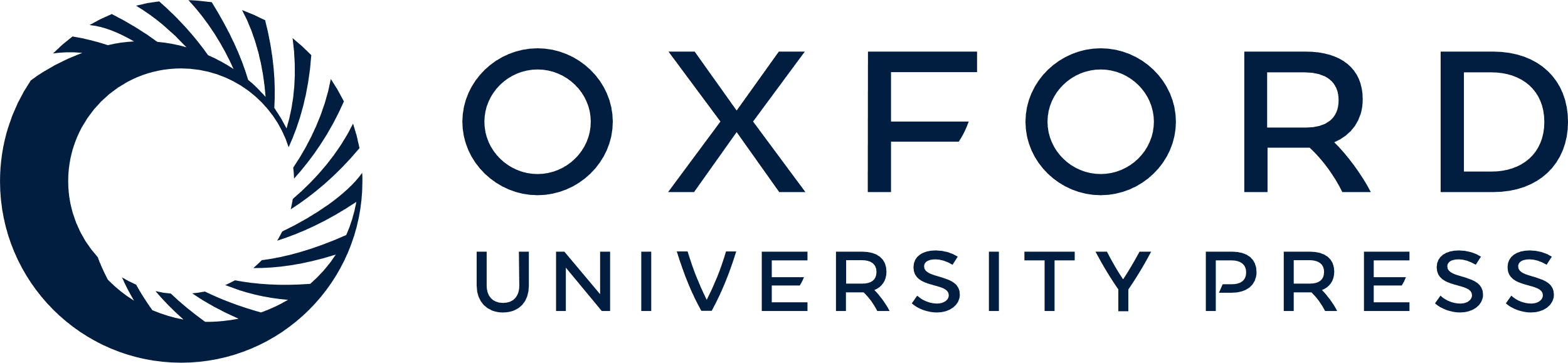 [Speaker Notes: Figure 4.  ‘Pinwheel’ model of orientation columns in the macaque monkey. Arrows indicate theoretical electrode tracks. Black spots represent orientation ‘singularities’. Lines indicate preferred orientations at particular locations. Reprinted from Geometry of orientation columns in the visual cortex by Braitenberg V and Braitenberg C, Biological Cybernetics, Vol. 33, p. 181, figure 2a, 1979. Reprinted by permission of Springer-Verlag Publishers (Braitenberg and Braitenberg, 1979).


Unless provided in the caption above, the following copyright applies to the content of this slide: © Oxford University Press]